РЕСПУБЛИКА ДАГЕСТАН
МУНИЦИПАЛЬНОЕ КАЗЕННОЕ ОБЩЕОБРАЗОВАТЕЛЬНОЕ УЧРЕЖДЕНИЕ 
«АВЕРЬЯНОВСКАЯ СРЕДНЯЯ
 ОБЩЕОБРАЗОВАТЕЛЬНАЯ ШКОЛА» (МКОУ «АВЕРЬЯНОВСКАЯ СОШ»)
368814,  ул. Пархоменко, д. 4,  с.Аверьяновка, Кизлярского района,  Республики Дагестан
E-mail: school_aver@mail.ru ОКПО 86080296, ОГРН 1040501099077, ОКАТО 82227805001, ИНН/КПП 0517000102/  051701001

«Работа образовательной организации по проекту 500+»
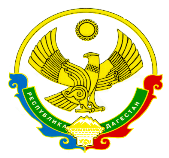 Цель проекта
Повышение качества образования в образовательной организации путем реализации  комплекса мер поддержки, разработанного с учетом результатов предварительной комплексной диагностики .
Диагностика направлена на выявление различных факторов, существенным образом влияющих на результаты обучения.
Задачи школы
Программа развития. Школа описывает те изменения, которые ей предстоит совершить в виде конкретных задач. Школа так же  указывала  критерии решения этих задач. Куратор призван помочь школе в выборе таких критериев. Программа развития размещена в  личном кабинете ФИС ОКО, сайте школы и согласуется куратором. 
программа, она указывает  что именно, нужно изменить, чтобы добиться
        желаемых результатов.
Мониторинг. Оценка эффективности принимаемых мер в течение их реализации:
мониторинг строится на том, что деятельность по выбранному направлению оставляет «следы»: в виде результатов диагностик, примеров предоставляемой обратной связи, элементов
       разработанного учебного плана, видеозаписей уроков и др.; школа размещает свидетельства, чтобы показать, как движется по своей программе мер и каких добивается результатов.
Участники проекта
Муниципальный координатор: участие в разработке мер поддержки ШНОР, мониторинг хода реализации программ развития ШНОР.
Куратор образовательной организации: консультирование ШНОР при формировании программы развития и дорожной карты по реализации предусмотренного программой развития комплекса мер,
        -мониторинг и оценка качества и результативности    принимаемых мер в рамках реализации дорожной карты.
Школа: формирование и реализация программы развития школы, дорожной карты по реализации предусмотренных мер, формирование внутришкольных механизмов преодоления факторов риска и проблемных зон, включение школьного коллектива в
    - Родители . Психологическое сопровождение родителей слабоуспевающего ребенка
  Совместная практическая деятельность слабоуспевающего ребенка и  родителей
Поддержка родителей слабоуспевающих детей на уровне школы.
В числе мероприятий по работе с родителями существенное место занимают родительские собрания по проблемам развития, обучения и воспитания.
Школа готовила следующие документы по реализации проекта 500+
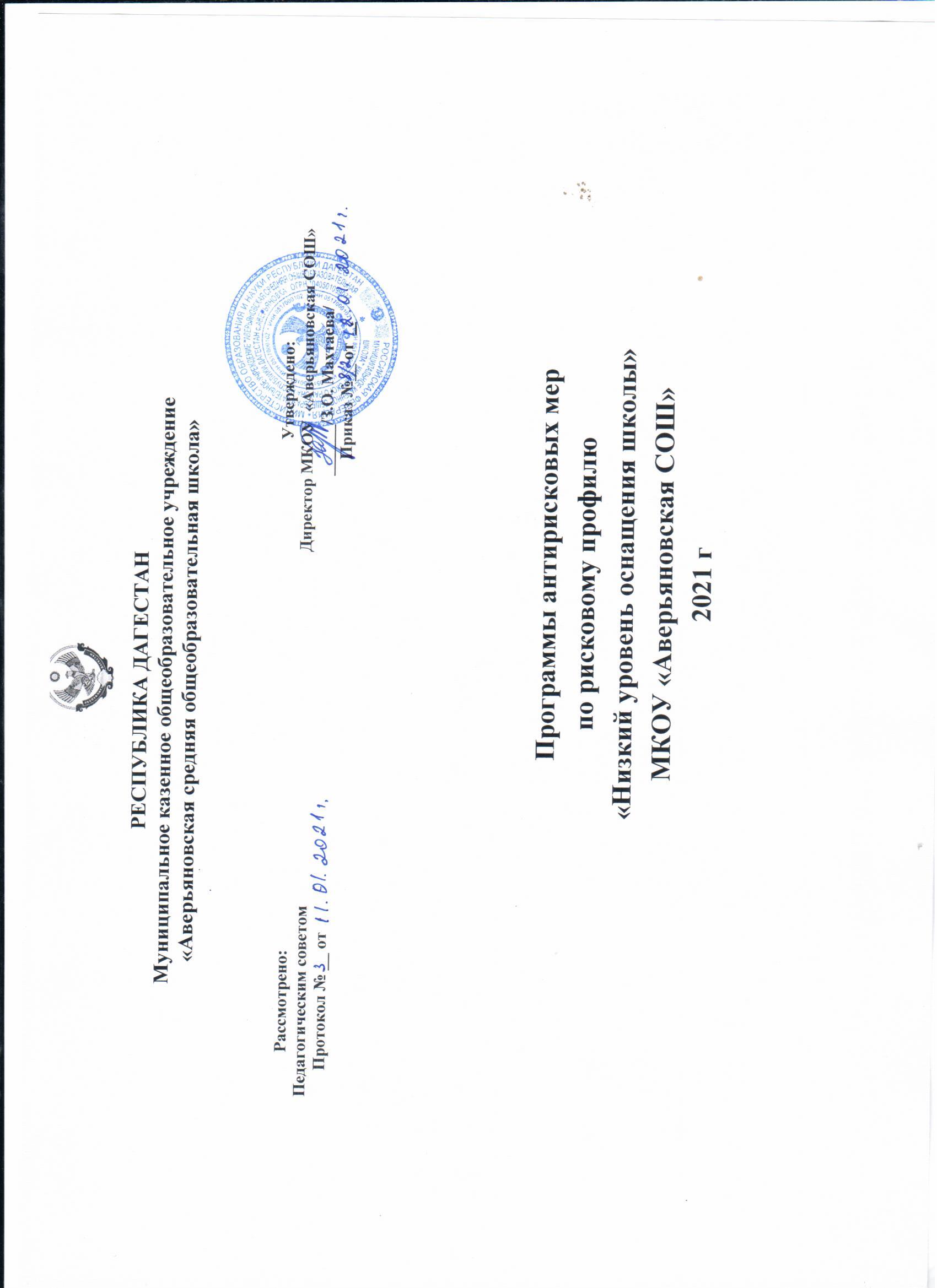 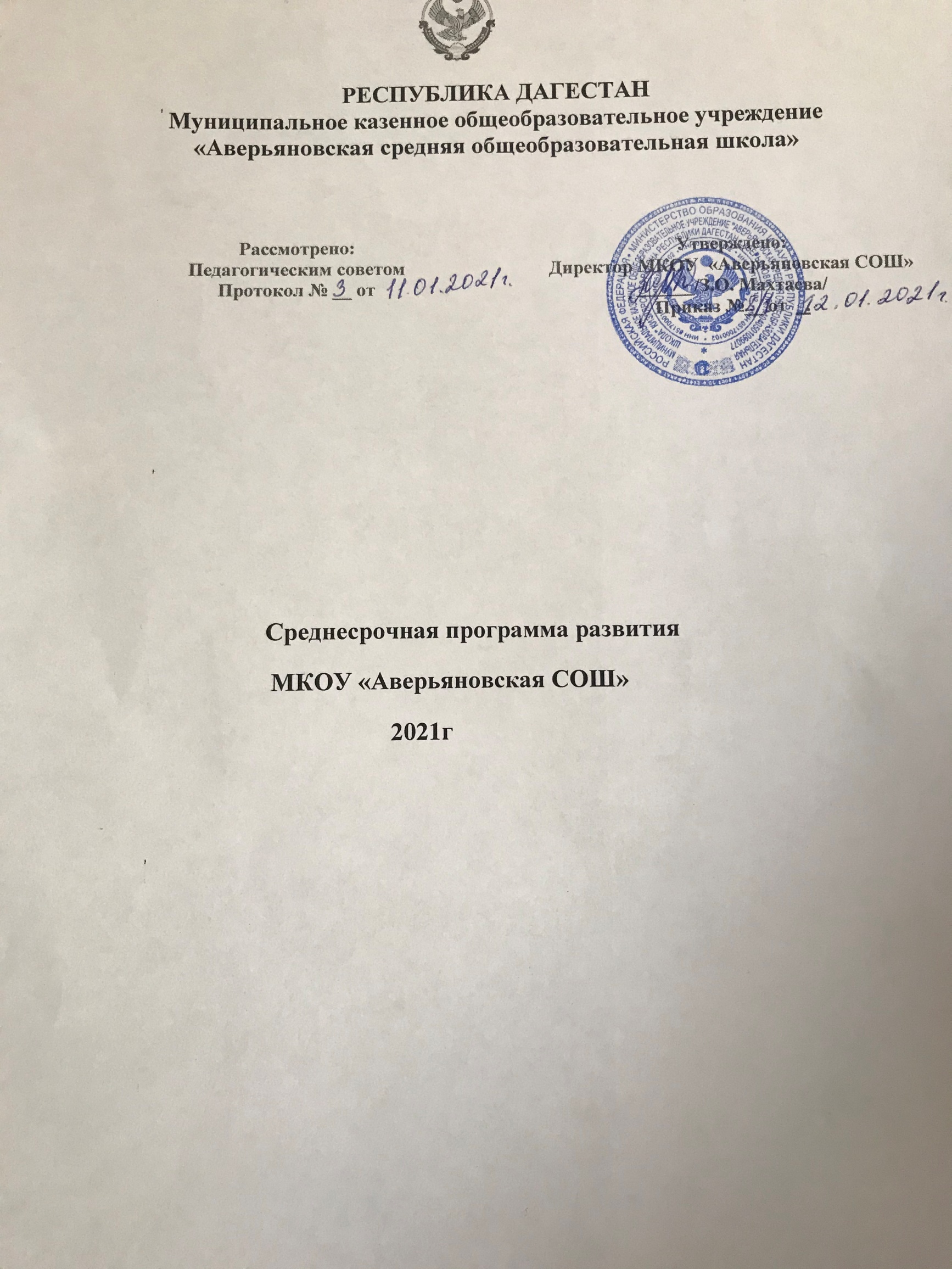 Факторы РИСКИ ШКОЛЫ
1. Низкий уровень оснащения школы.
2. Высокая доля обучающихся с             рисками учебной неуспешности
Краткое описание мер
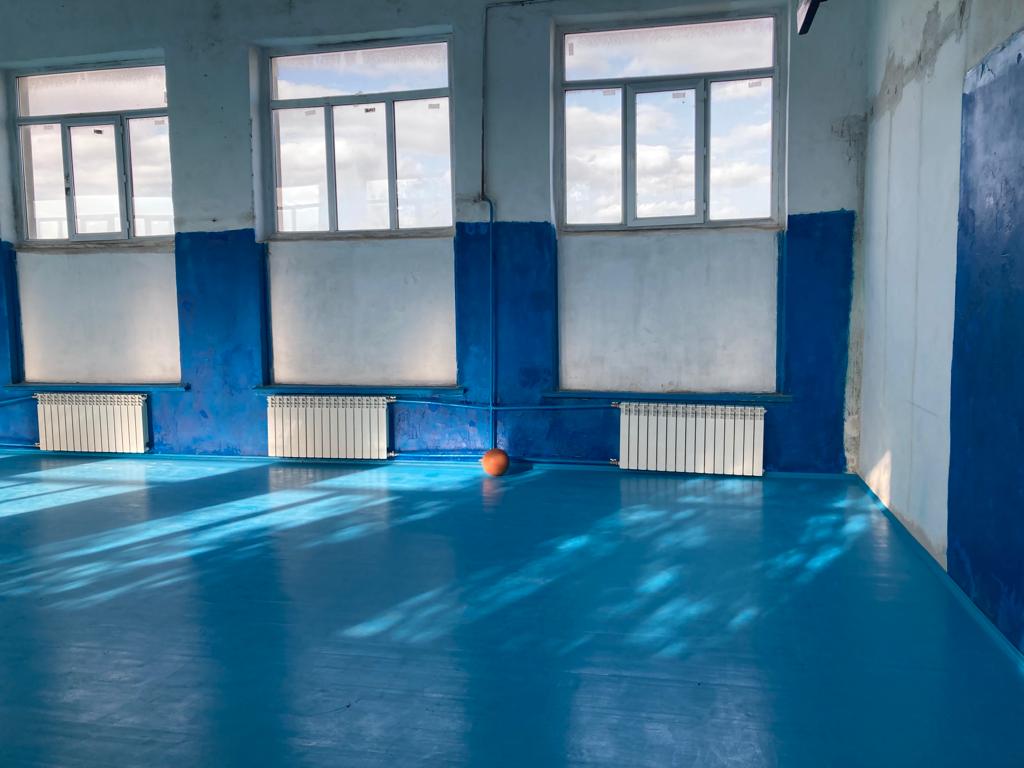 Капитальный ремонт
 (замена отопительной системы)
Капитальный ремонт
 (замена полов в спортивном зале)
Краткое описание мер
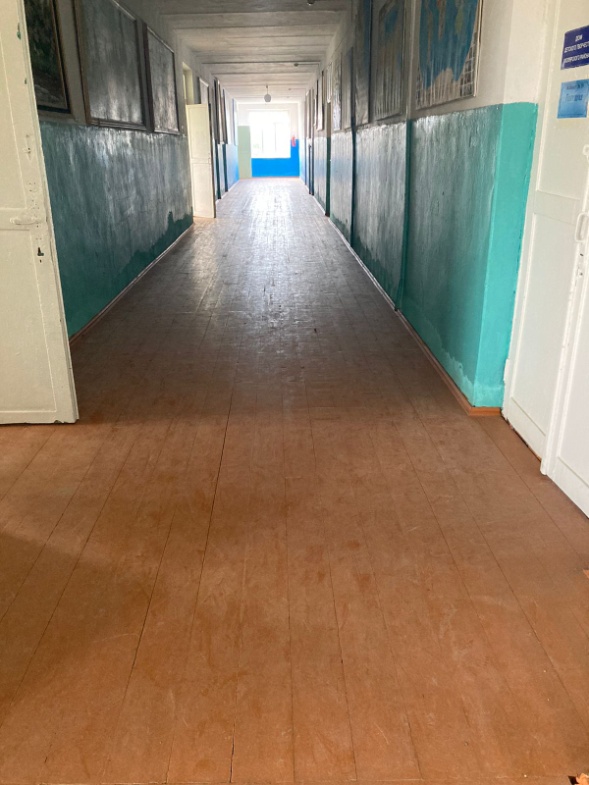 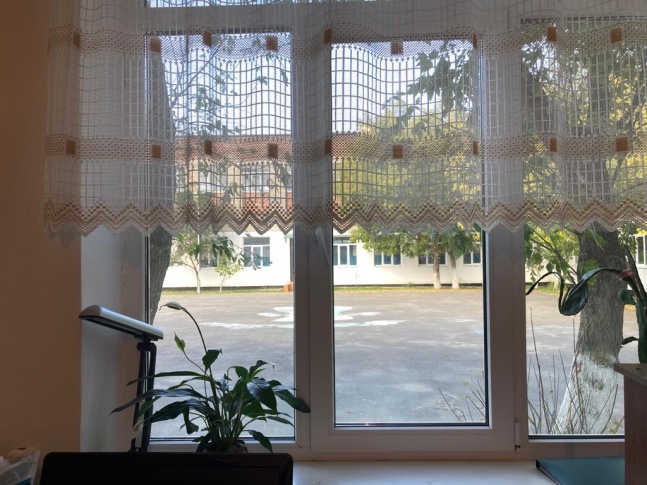 Капитальный ремонт
 (замена полов в коридоре)
Капитальный ремонт
 (замена полов в коридоре)
Материально-техническое оснащение
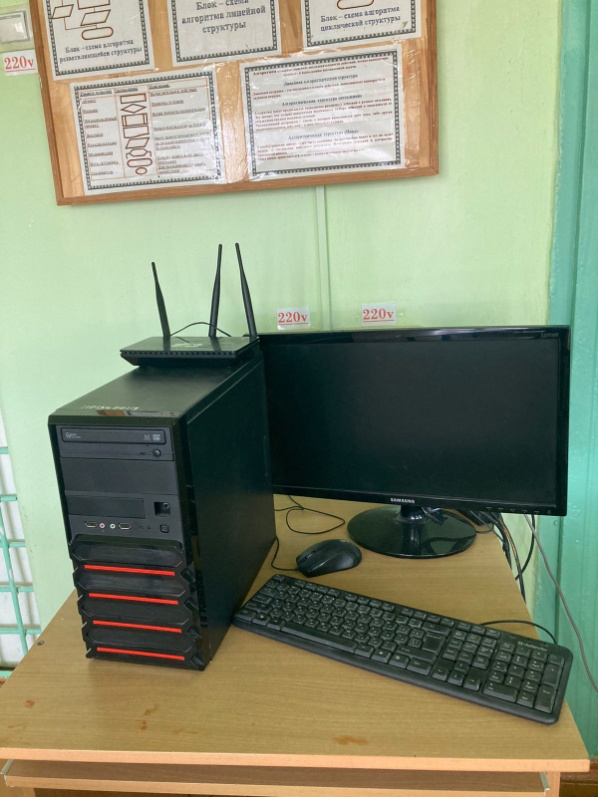 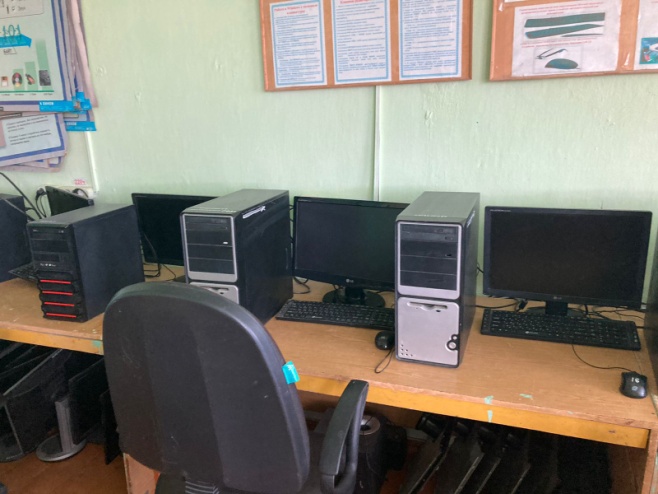 Приобретение новых клавиатур и компьютерных мышек
создание школьной локальной сети
Работа с риском учебной неуспешности
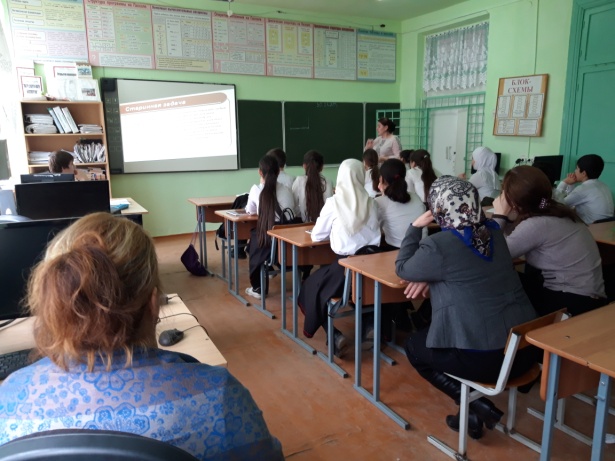 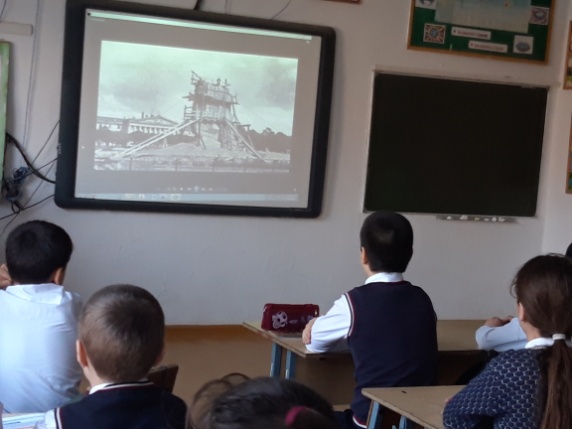 Применение интерактивной доски на уроках истории
Мастер-класс с учителями предметниками
Круглый стол
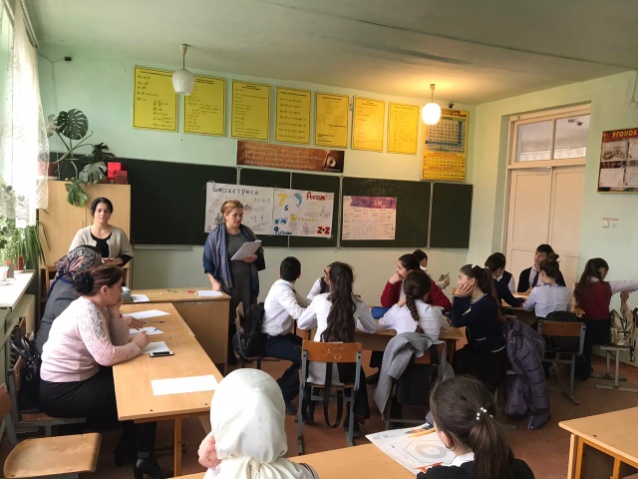 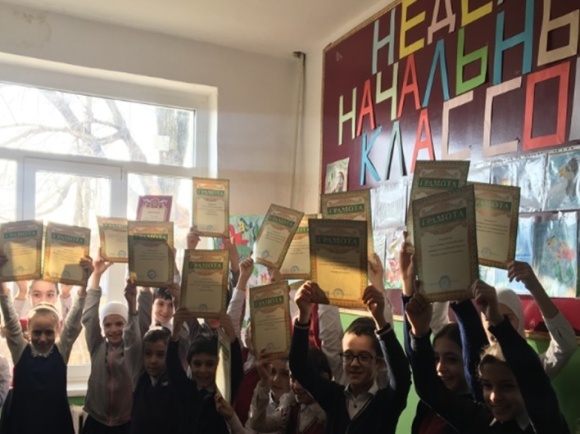 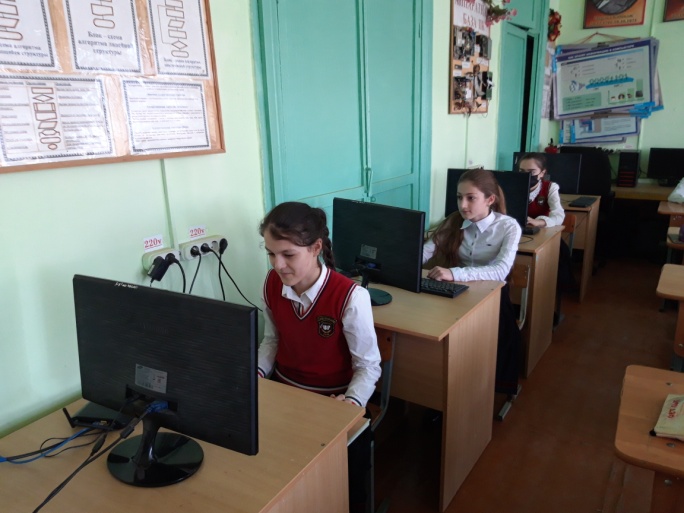 Работа за компьютерами на уроках информатики
Проведение предметных декад
Работа с риском учебной неуспешности
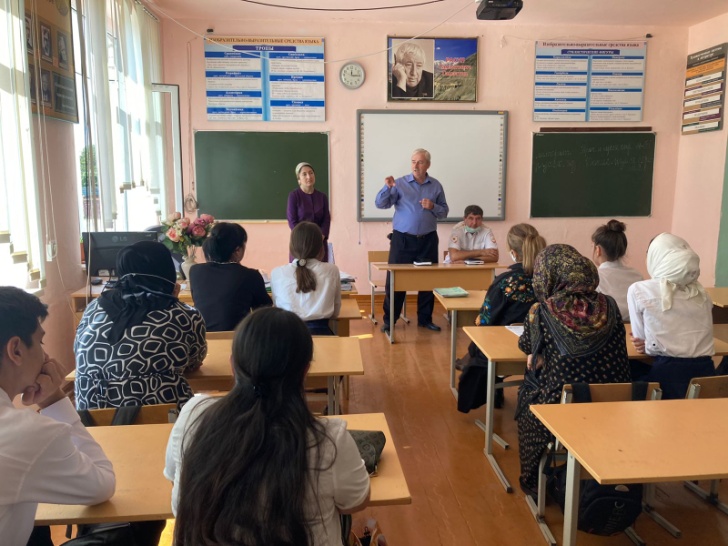 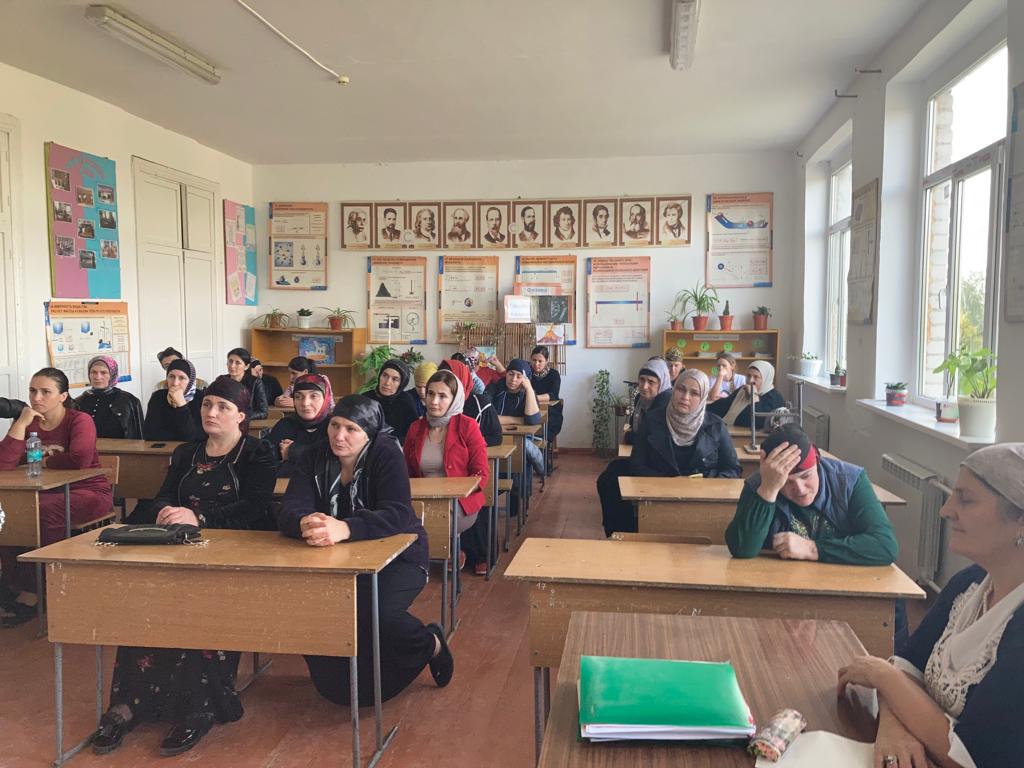 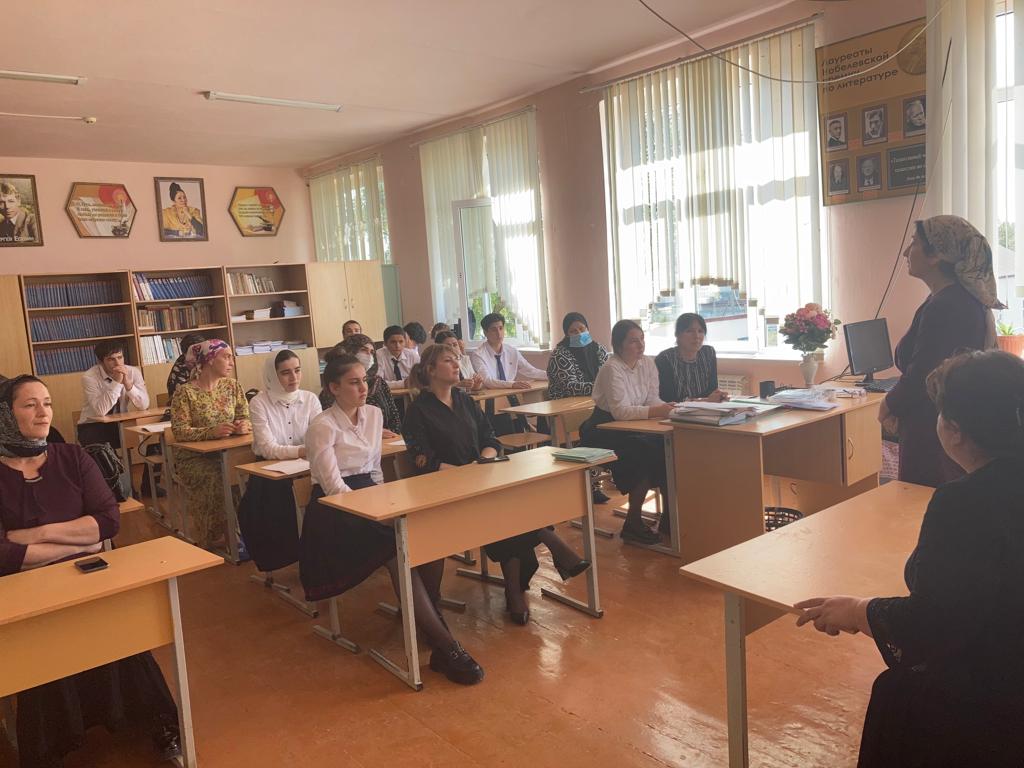 Работа с родителями
https://avery.dagestanschool.ru/?section_id=177